Grand RoundsMalignant Diplopia
Juan P. Fernandez de Castro
September 2016
Patient Presentation
CC
Double vision

HPI
63 yo female presents with new onset binocular diplopia, worse on left gaze. First symptoms 2-3 months ago; progressive. Now intolerable, needs to patch one eye.
History (Hx)
Past Ocular Hx		Unremarkable
Past Medical Hx	Breast Cancer
Fam Hx			Unremarkable
Meds			Chemo in the past
Allergies			None
Social Hx			Smoker (20packs-year)
Review of Systems
Headache	Intermittent for several months
Cough		COPD
No fever
No trauma
External Exam
0
0
0
0
115
0
0
-3
0
0
0
14
0
0
14
Anterior Segment Exam
Posterior Segment Exam
EOM
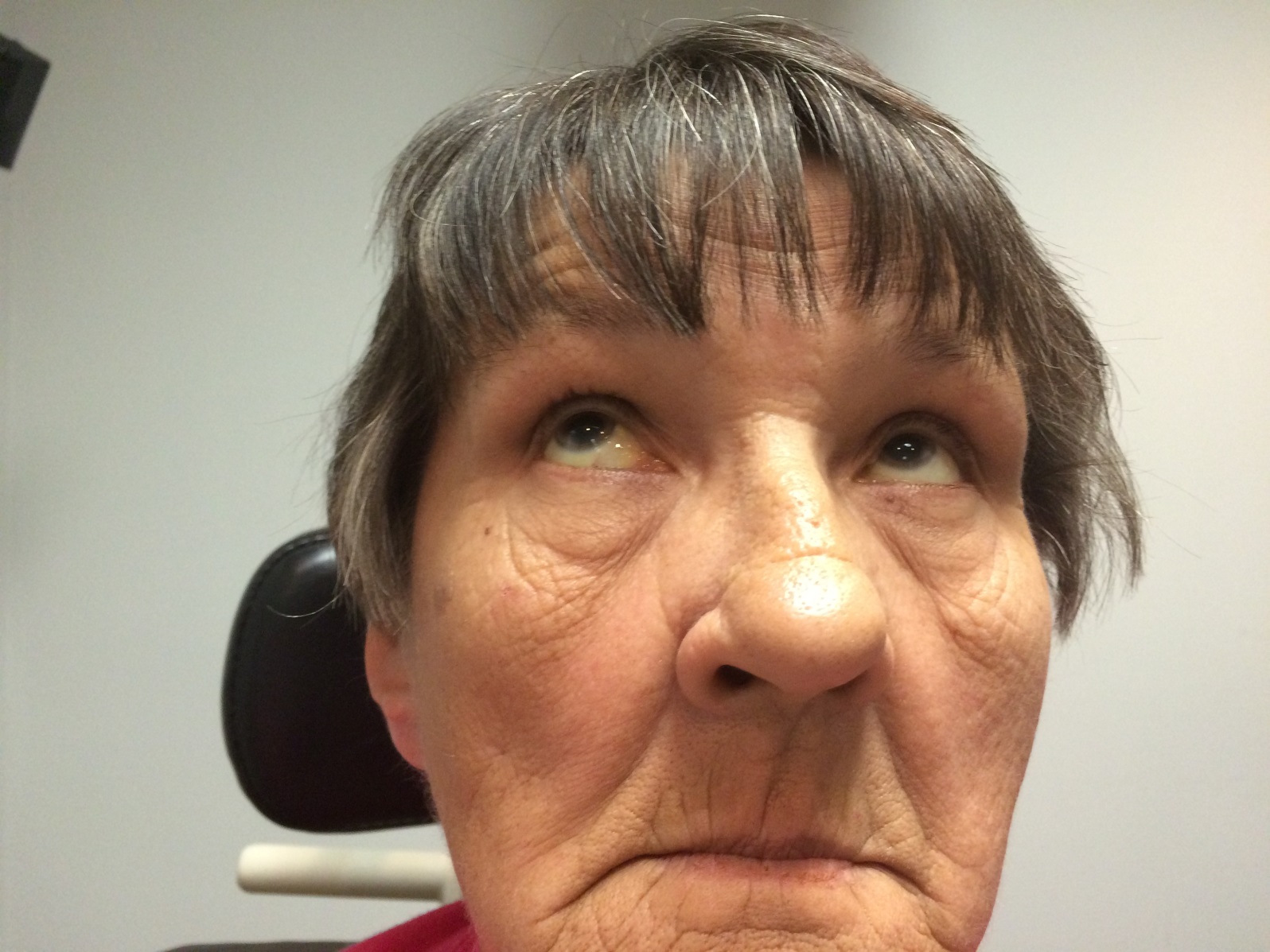 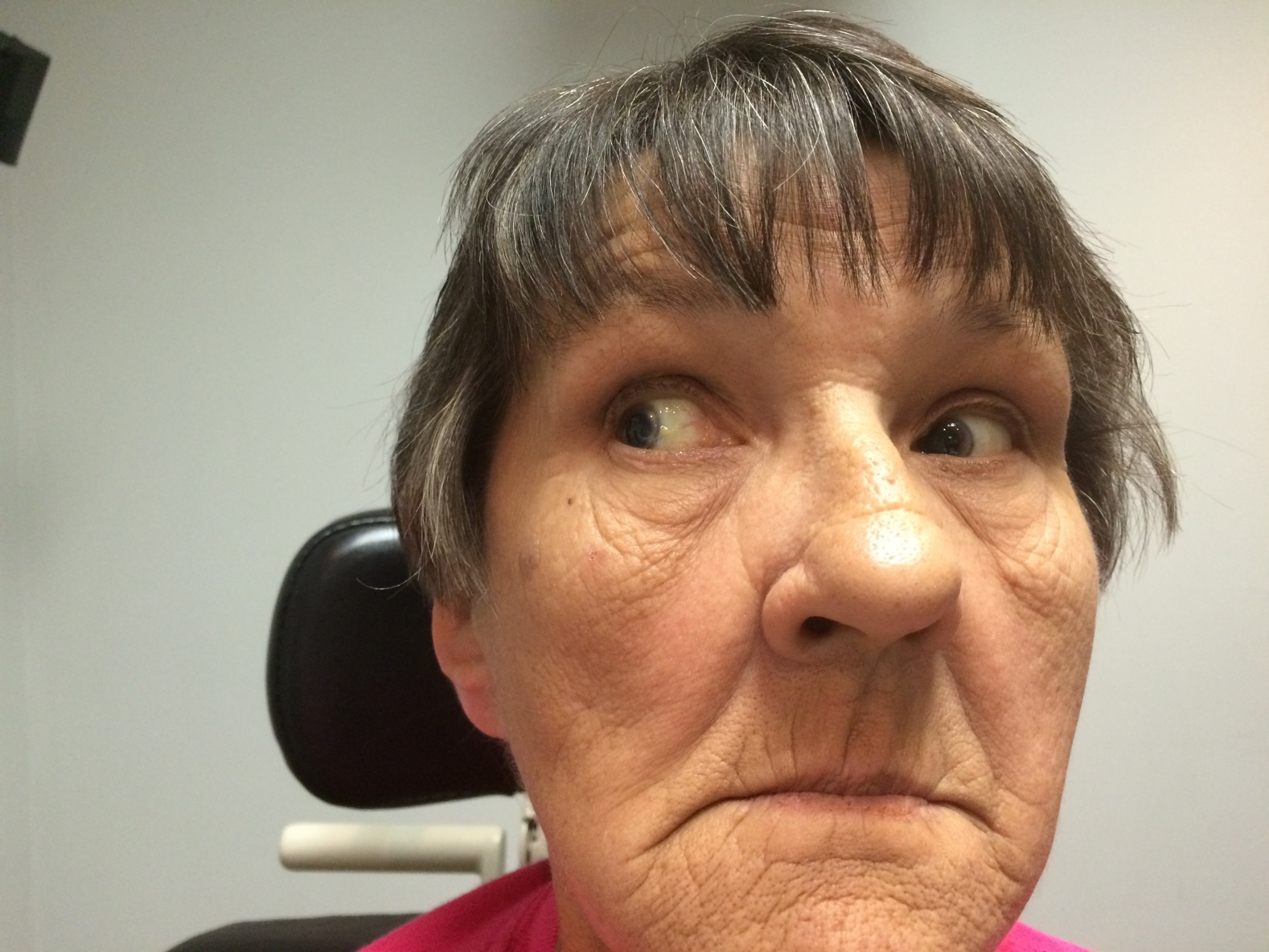 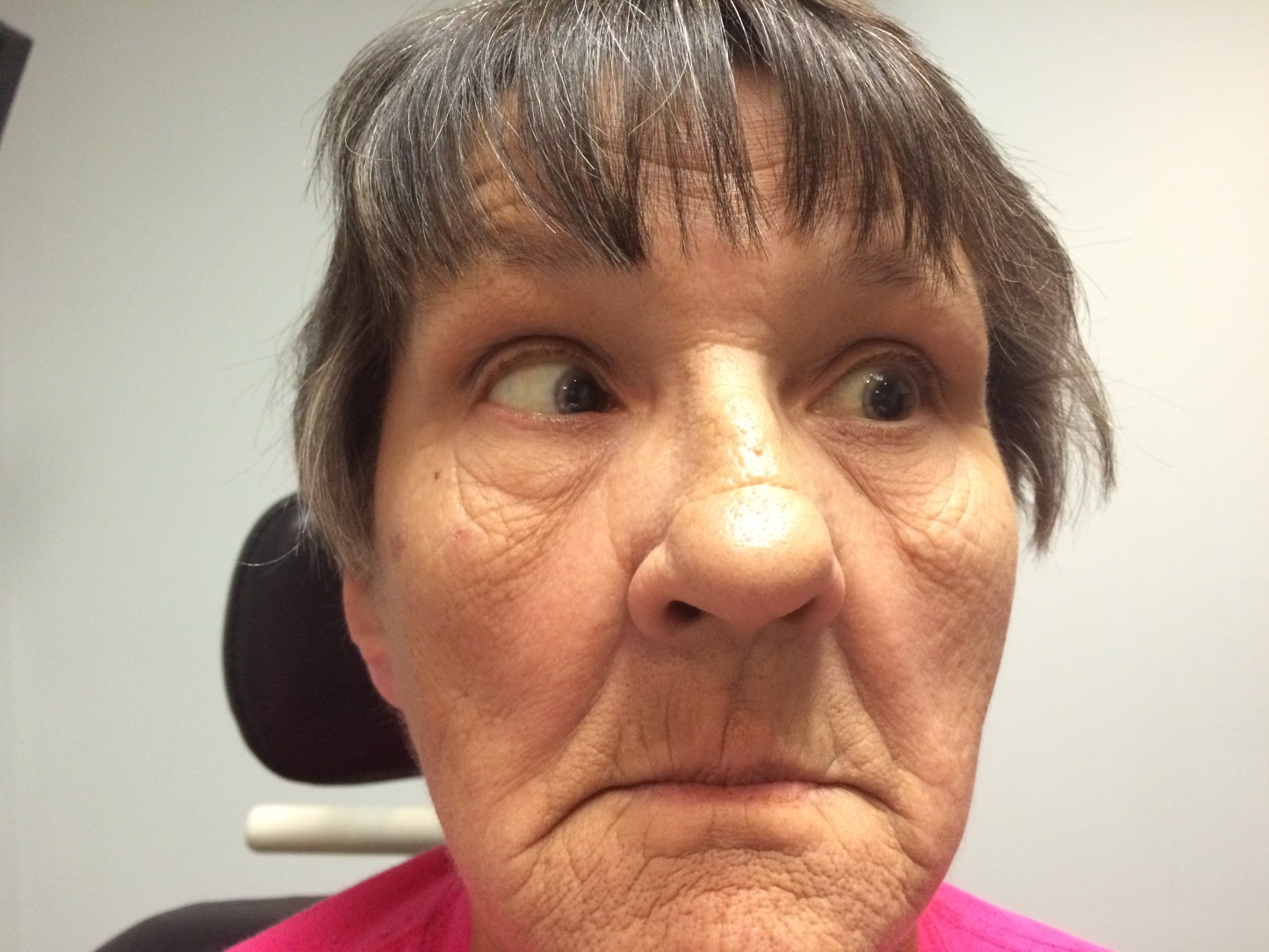 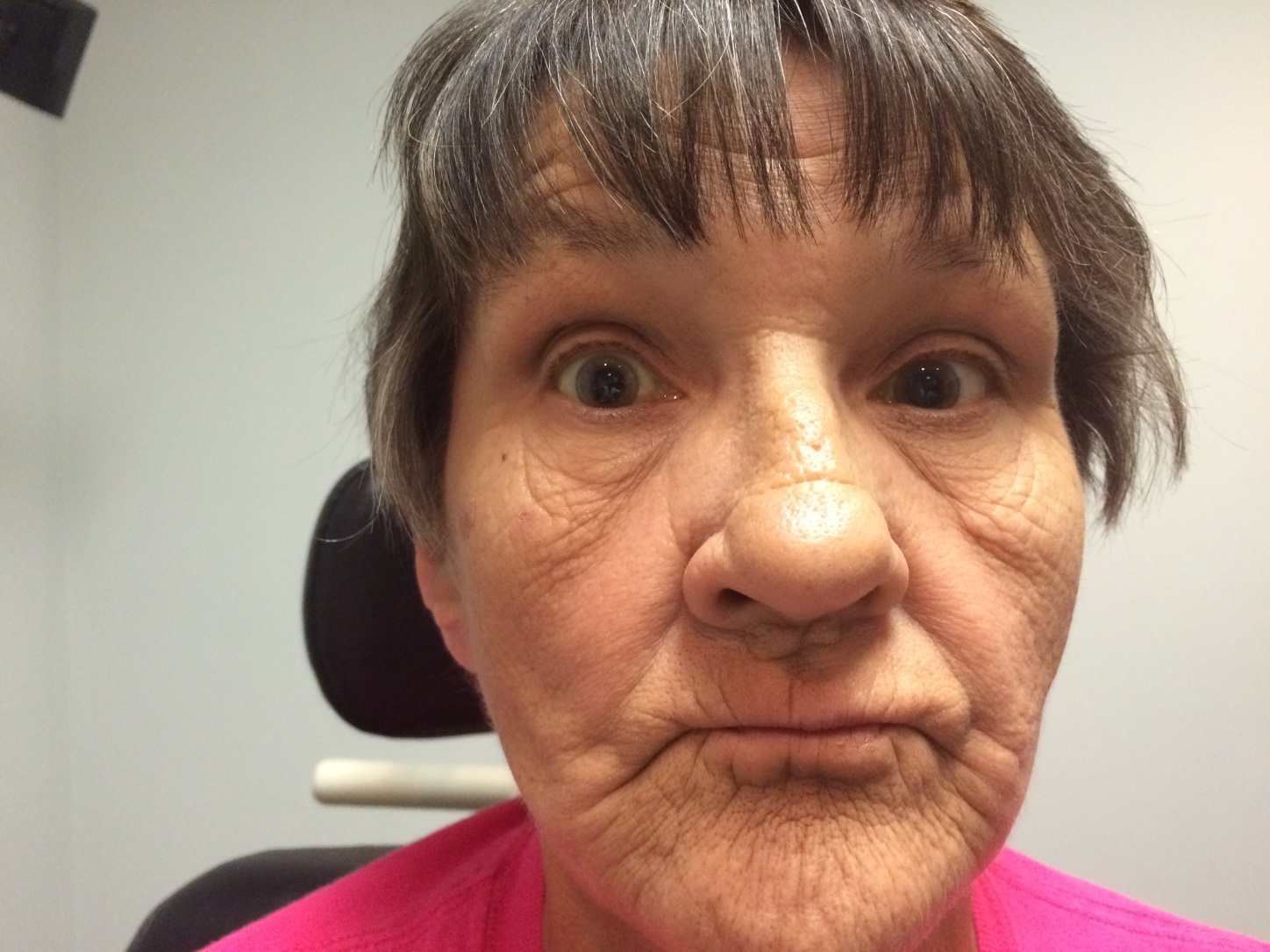 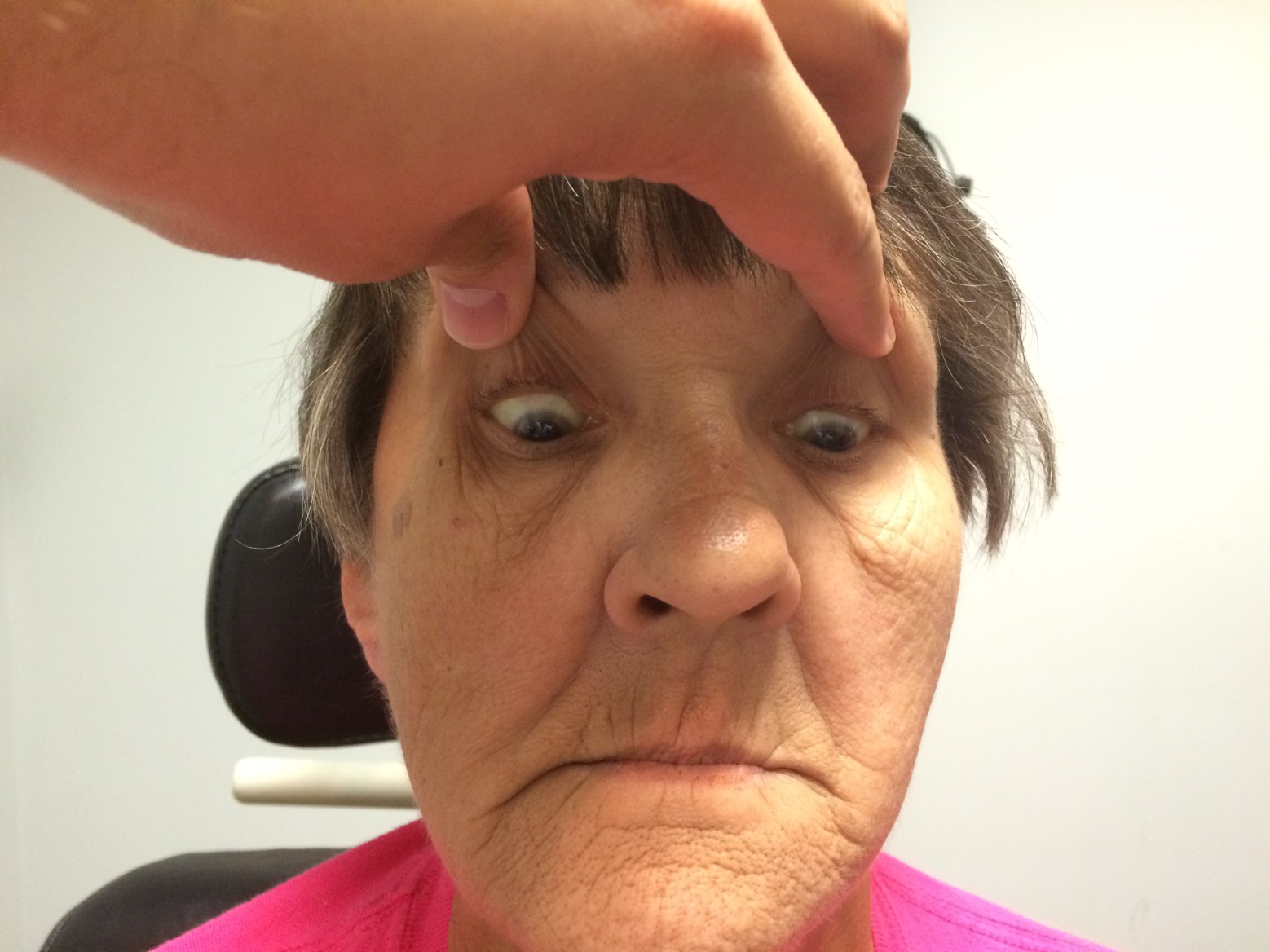 EOM
Assessment
Differential Diagnosis
Ischemic left 6th CN Palsy
Thyroid eye disease
Myasthenia Gravis
Tumor
Stroke
Back to the headache…
Occipital. Intermittent. No visual symptoms
No jaw claudication, no scalp tenderness

…by the way
“I had an MRI done this week because I have had metastasis of the breast cancer to the skull”
Past Medical History
2001 Left breast cancer.
Mastectomy, +nodes. 
Declined Chemo, started on Selective Estrogen Receptor Modulator (Tamoxifen)
2012 Low back pain
Bone scan shows mets to pelvis and spine
Started on antiestrogen (Arimidex)
2013 Severe hip pain, disease progressed
Palliative radiation to pelvis
Started on Chemo (Taxotere, 6 cycles) followed by antiestrogen injection (Faslodex)
2014 Persistent bone mets
Started on antimetabolite (Xeloda)
2015 Headaches
Mets to the skull
Started chemo with weekly Adriamycin
[Speaker Notes: Arimidex is an anti estrogen drug that is designed to block estrogen
Xgeva is an antibody, not a bisphosphonate, and it interferes with the activity of the body's bone-destroying cells in a way that is different from bisphosphonates.
Faslodex (fulvestrant) Injection 500 mg anti-estrogen
Originally ER positive and is now "triple negative" and is metastatic to bone.]
Bone scintigraphy
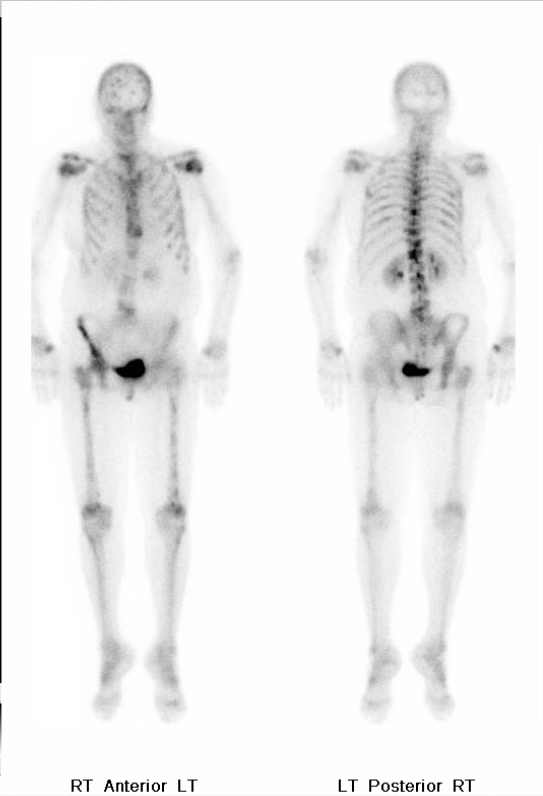 [Speaker Notes: Most notable index lesions are seen in the skull, bilateral femurs, and the bilateral ribs. Largest vertebral metastasis is within L1. There is mottled appearance to the left hip which is unchanged the prior examination and could represent soft tissue 
metastases in this location.
 
There degenerative changes in the bilateral shoulders and knees as well is above on. 
 
IMPRESSION: 
 
1. Progression of diffuse osseous metastatic disease from active breast carcinoma]
MRI
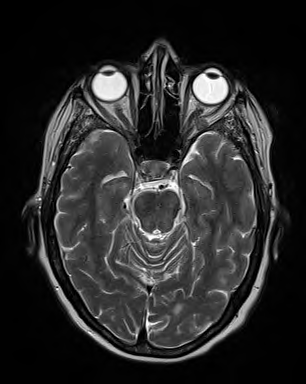 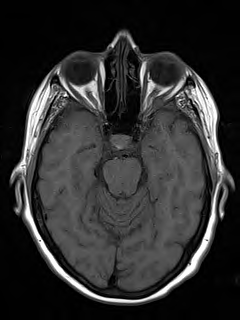 T1
T2
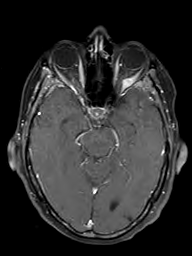 T1+C
[Speaker Notes: T1: isointense to muscle
T2: hyperintense to muscle, hypointense to fat
T1 C+ (GAD): enhancement present but variable]
05/27/15
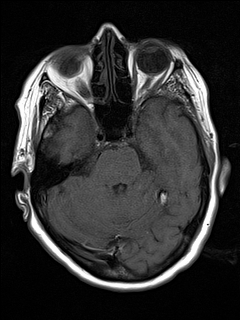 T1
T2
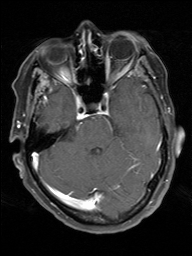 T1+C
Diagnosis
Metastatic breast cancer that was originally ER positive and is now "triple negative" and is metastatic to left lateral rectus muscle and bone.

Triple Negative:
Estrogen receptor
Progesterone receptor
HER2/neu
[Speaker Notes: (human epidermal growth factor receptor 2)]
Plan
Palliative radiotherapy
Monday to Friday 4 weeks

Radiotherapy aborted before it could be started, due to patient general health decline and severe anemia

Patient died 1 week later
Discussion
Orbital metastasis
2-11% of orbital neoplasms

Uveal metastases outnumber orbital metastases 8:1
Common Tumors to Metastasize to the Orbit
Breast cancer
Bronchogenic cancer
Prostate cancer
Gastrointestinal adenocarcinoma
Thyroid carcinoma
Renal cell carcinoma
Neuroblastoma
Ewing sarcoma
Wilms tumor
Usually unilateral (except neuroblastoma)
In contrast to uveal mets

Primary involvement of extraocular muscles is rare
More common secondary involvement as the tumor grows
Radiographic Features
CT
Variable appearance with morphology ranging from well-defined to diffusely infiltrating
Usually enhancing lesion
Bony destruction

MRI
T1: isointense to muscle
T2: hyperintense to muscle, hypointense to fat
T1 C+ (GAD): enhancement present but variable
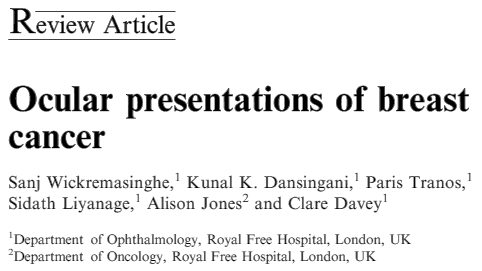 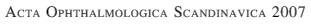 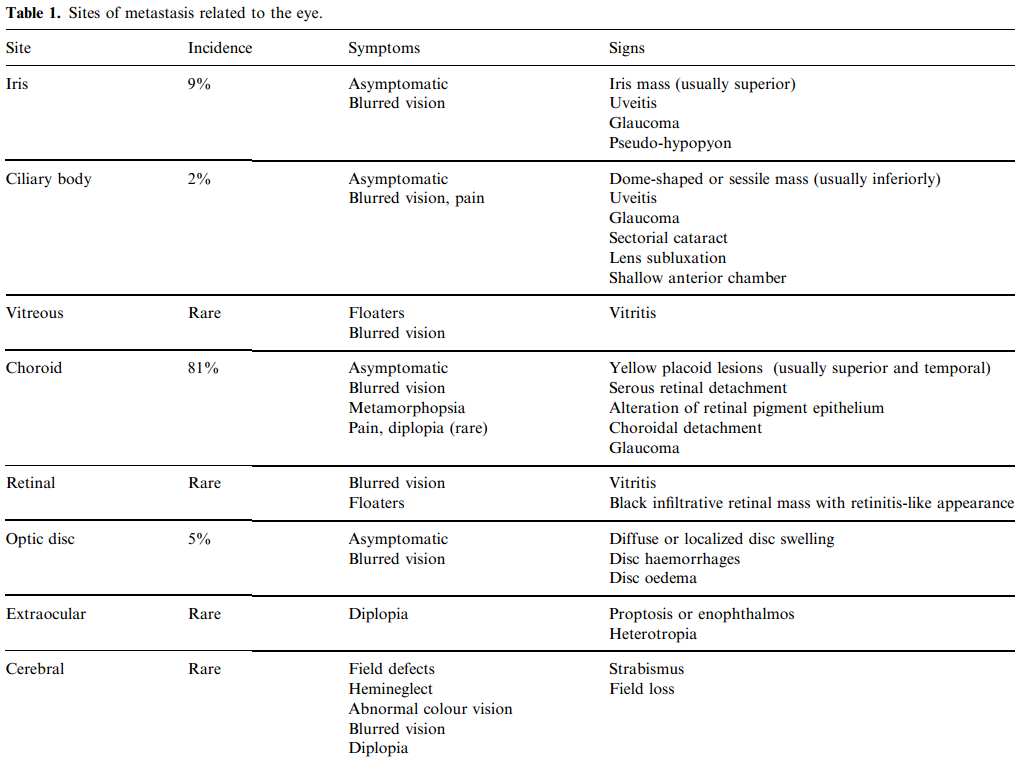 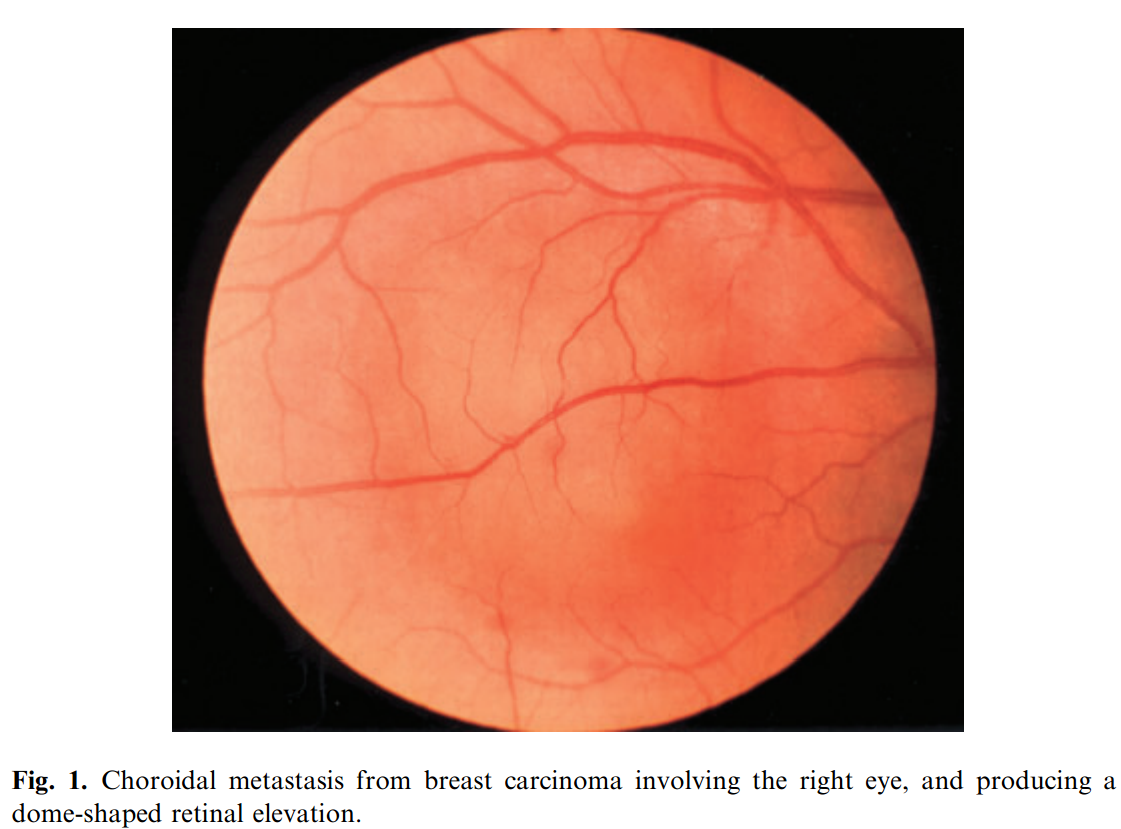 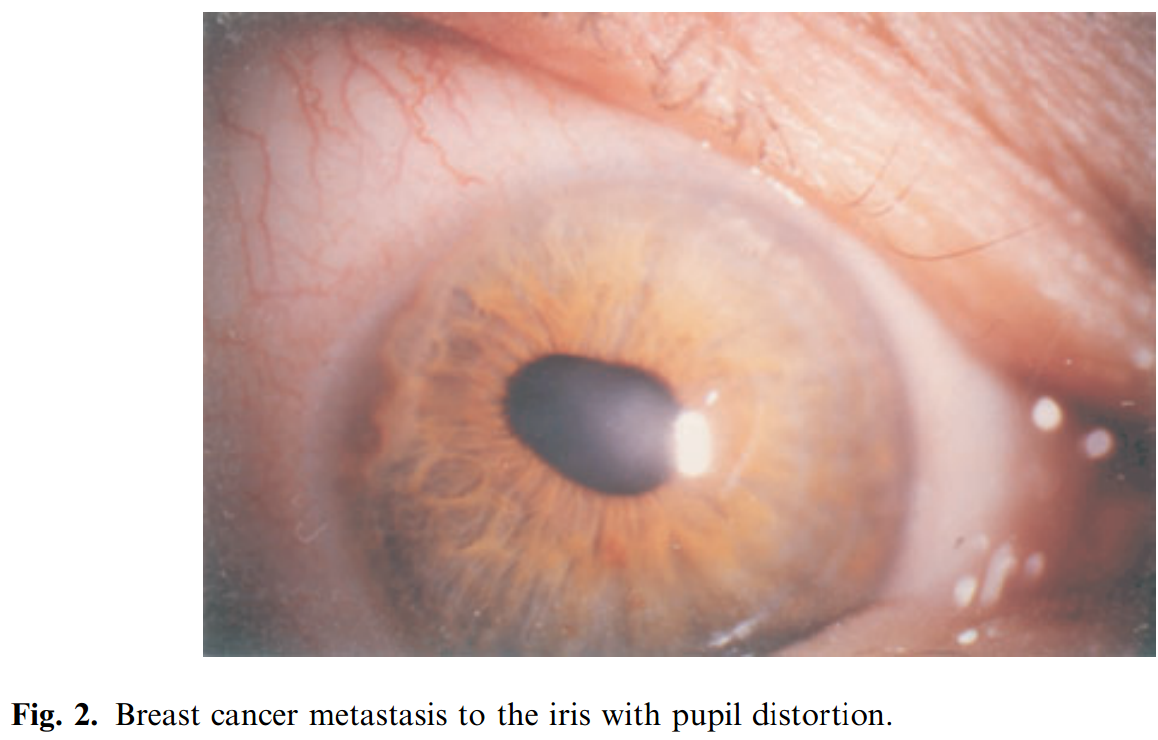 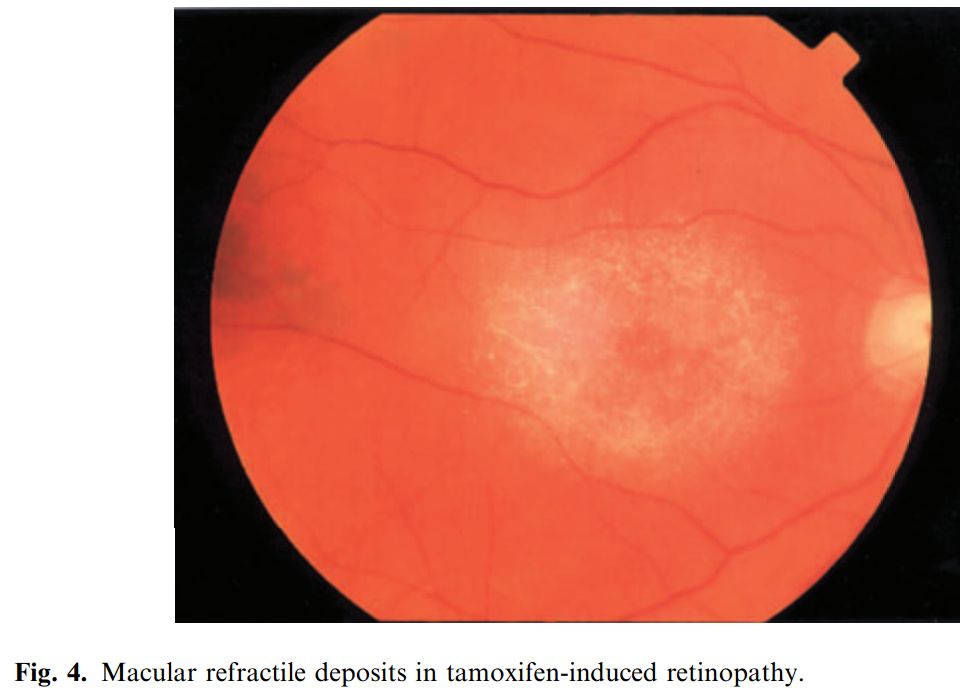 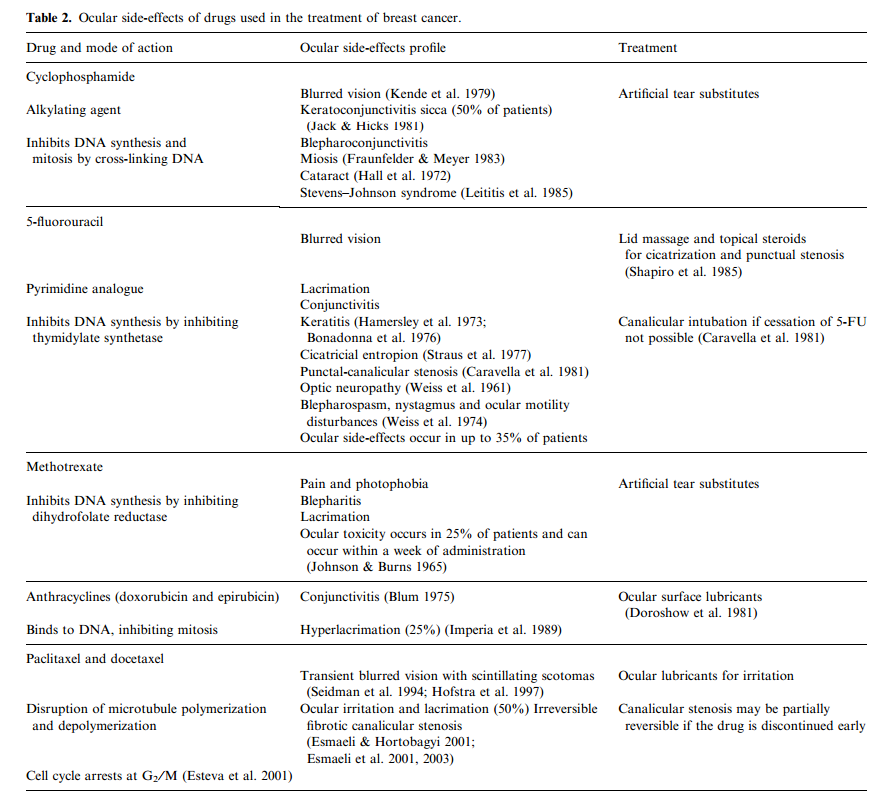 Conclusions
The appearance of eye symptoms in patients with a history of cancer should always be investigated with a consideration of ocular metastatic disease.
References
Panagiotis J. Vlachostergios, Ioannis A. Voutsadakis, and Christos N. Papandreou. Orbital Metastasis of Breast Carcinoma Breast Cancer (Auckl). 2009; 3: 91–97.
Wickremasinghe S, Dansingani KK, Tranos P, et al. Ocular presentations of breast cancer. Acta Ophthalmol Scand. 2007;85: 133–42.
Dieing A, Schulz CO, Schmid P, et al. Orbital metastases in breast cancer: report of two cases and review of the literature. J Cancer Res Clin Oncol. 2004; 130: 745–8
BCSC Pediatric Ophthalmology and Strabismus
BCSC Neuro-Ophthalmology